Die NormalverteilungBerechnungen von WSK - Basics
Dichtefunktion f
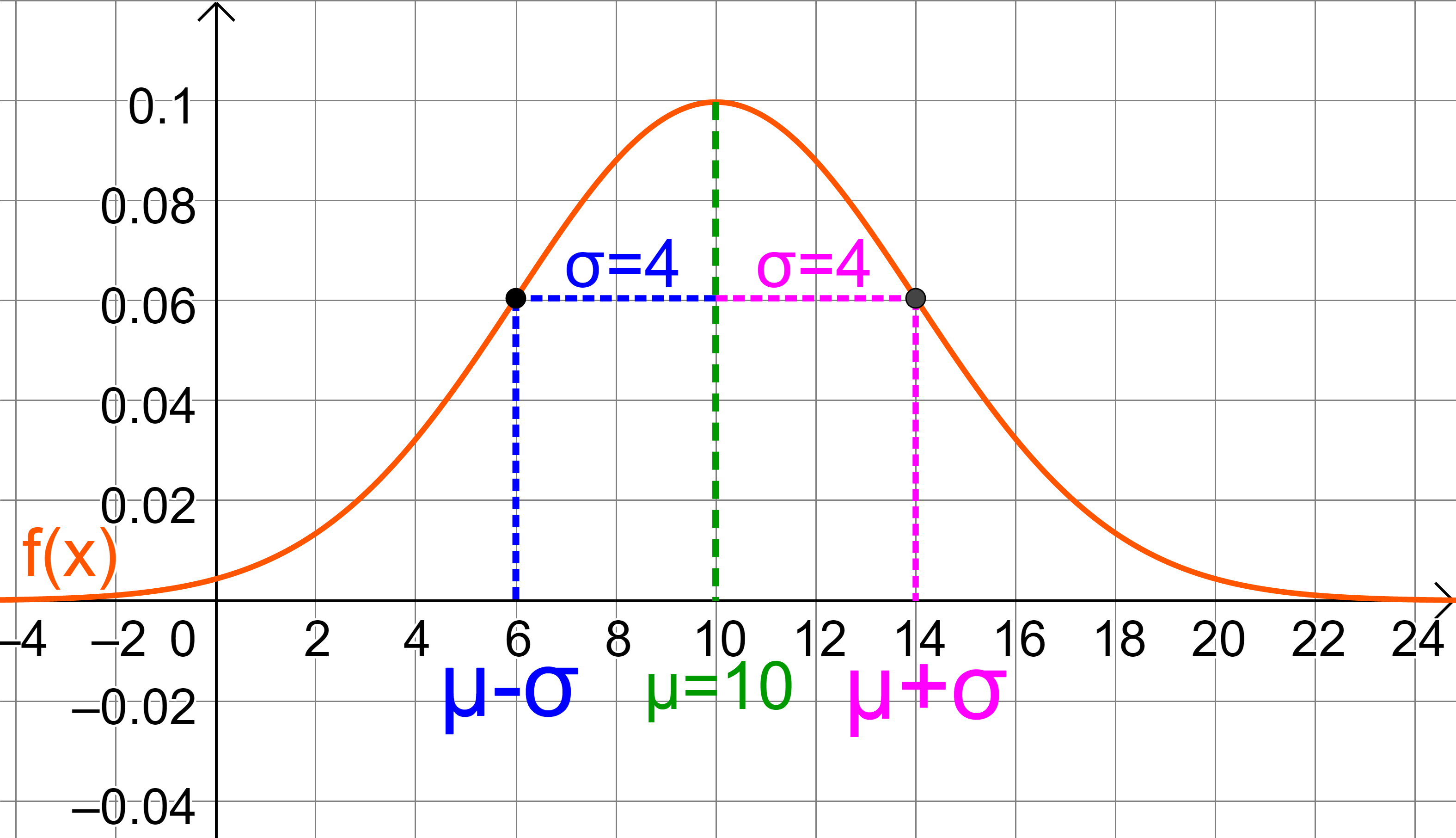 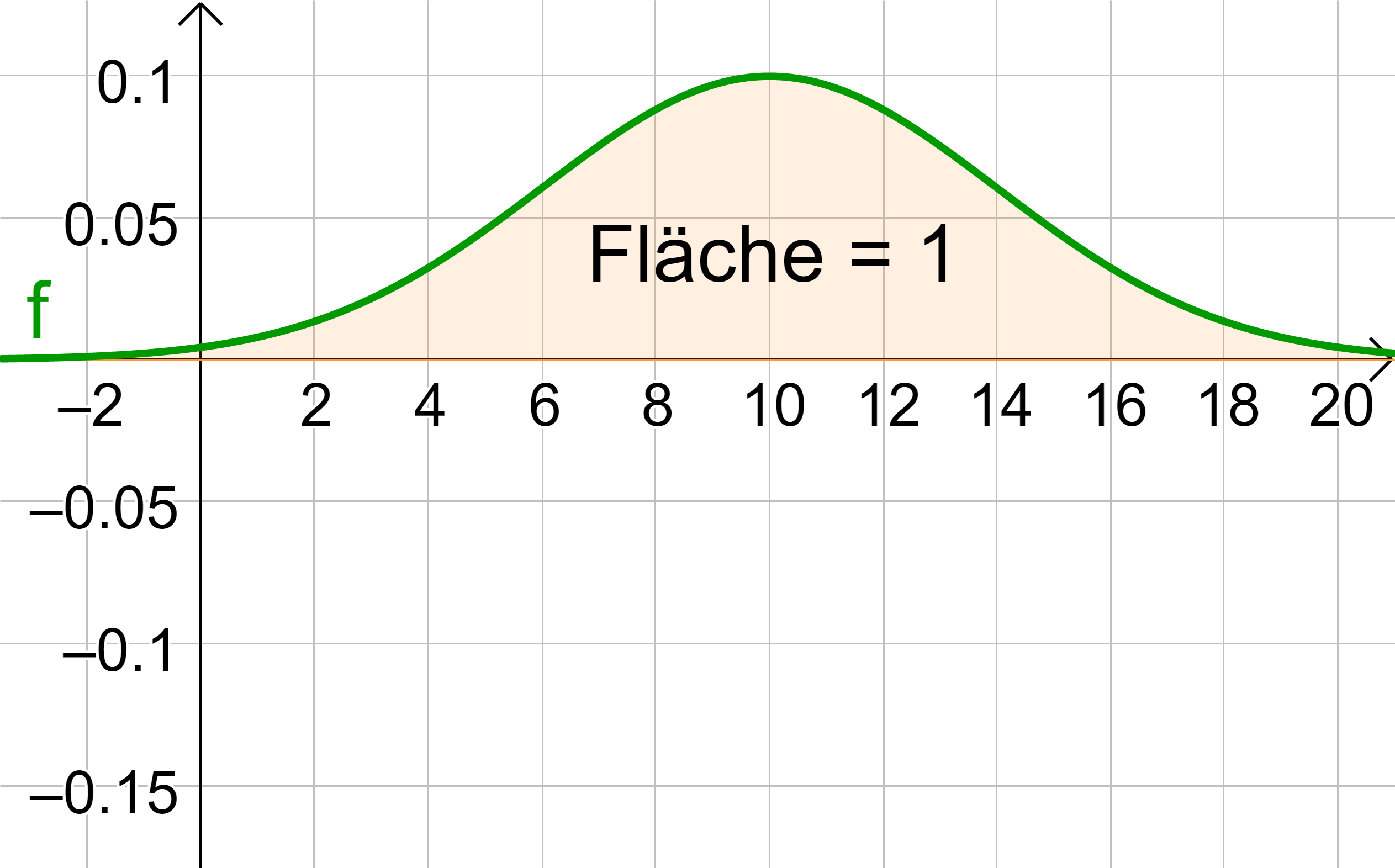 Berechnung von Wahrscheinlichkeiten
Der Flächeninhalt unter der Dichtefunktion entspricht der Wahrscheinlichkeit im Intervall.
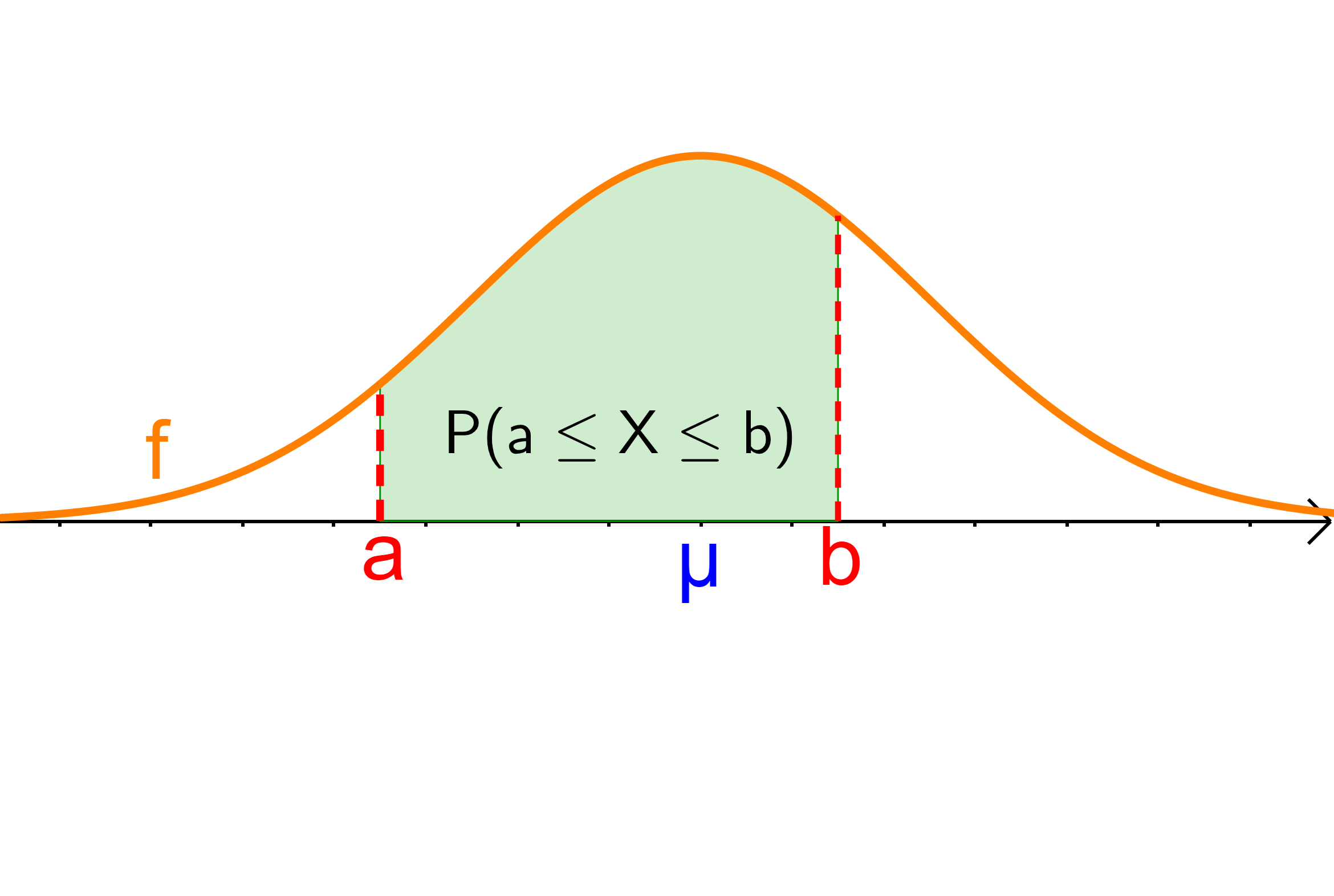 Berechnung von Wahrscheinlichkeiten
Wichtige Überlegungen
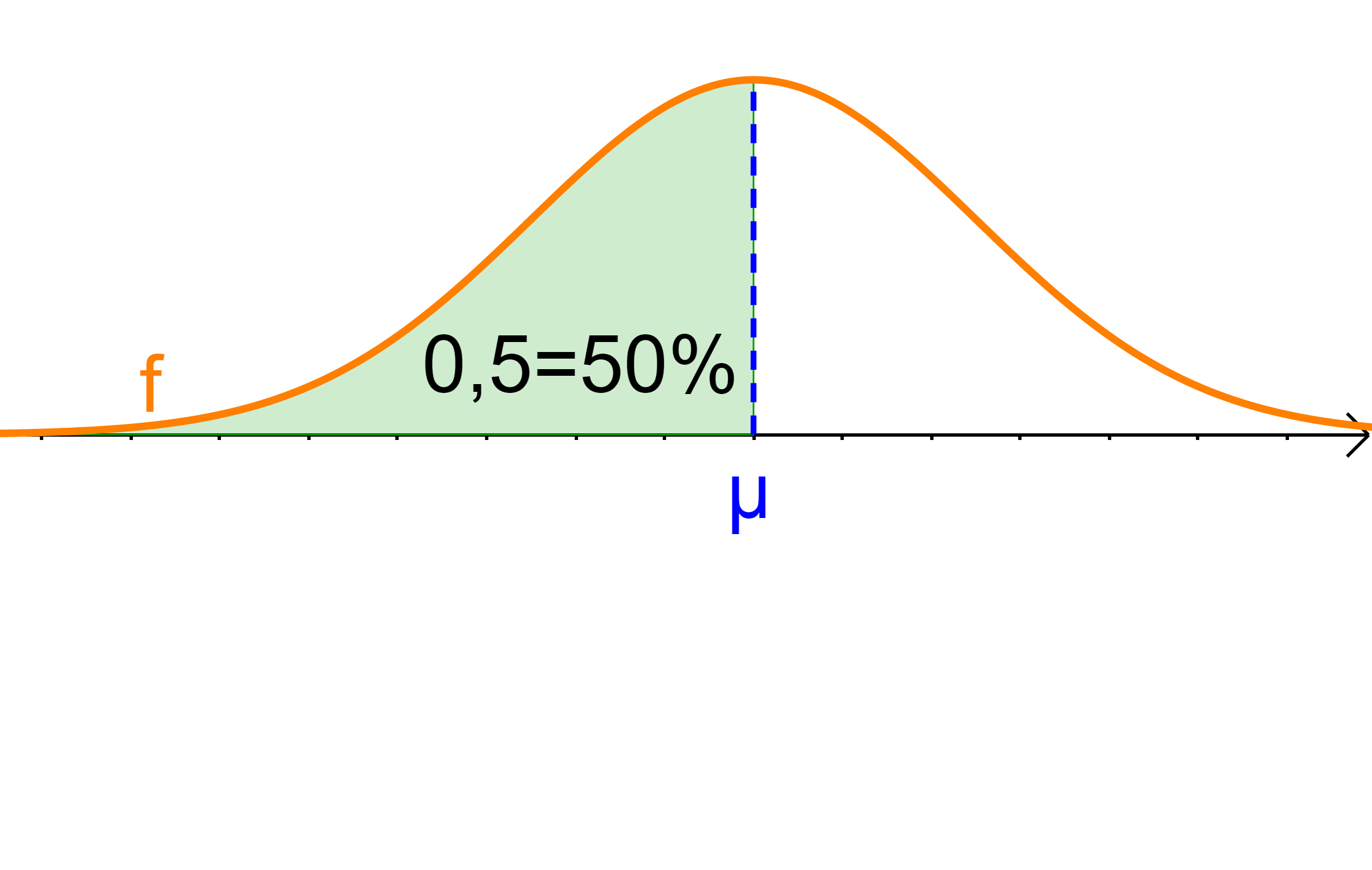 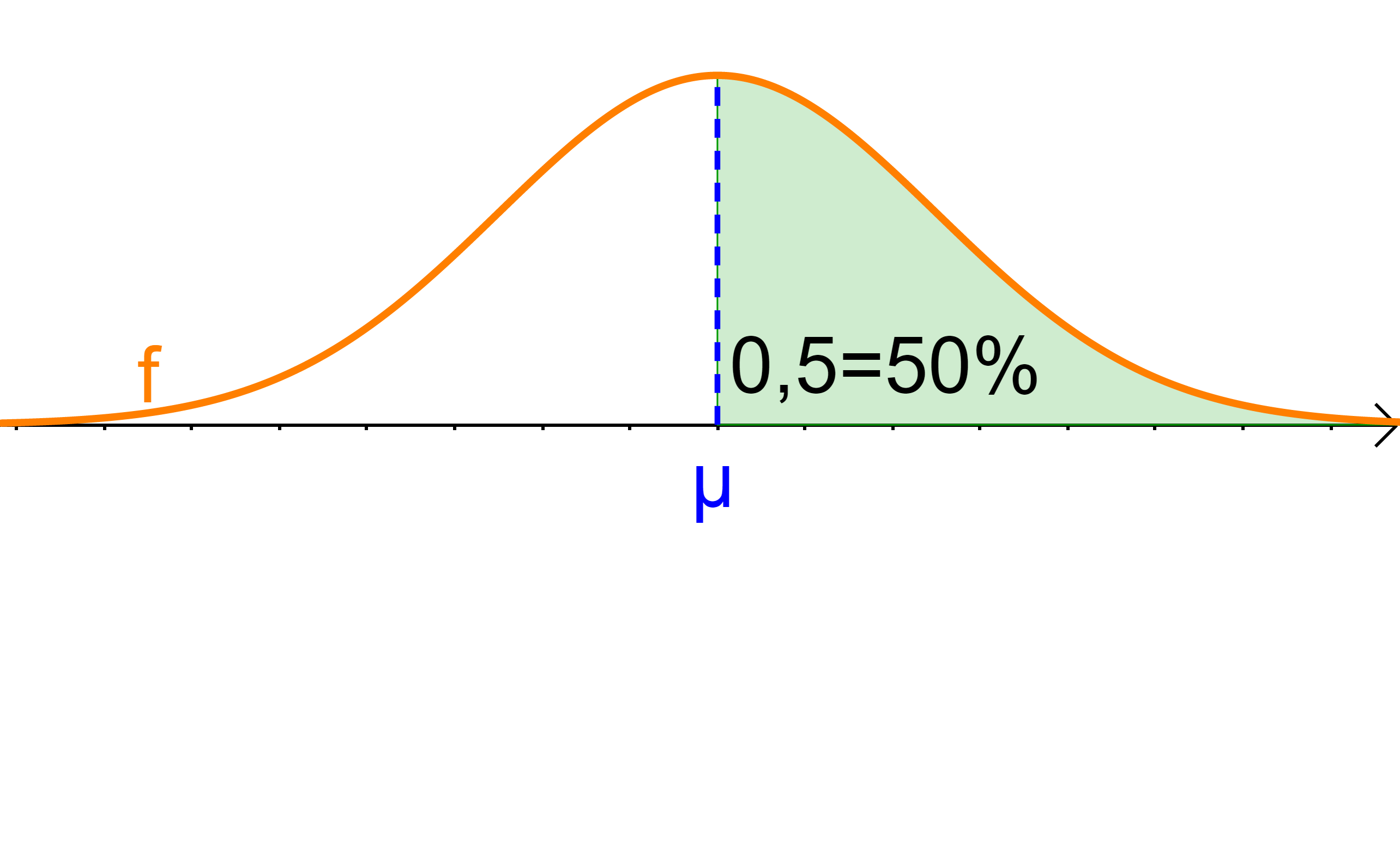 Da die Dichtefunktion symmetrisch ist, befinden sich 50 % der Werte in einer Hälfte.
Wichtige Überlegungen
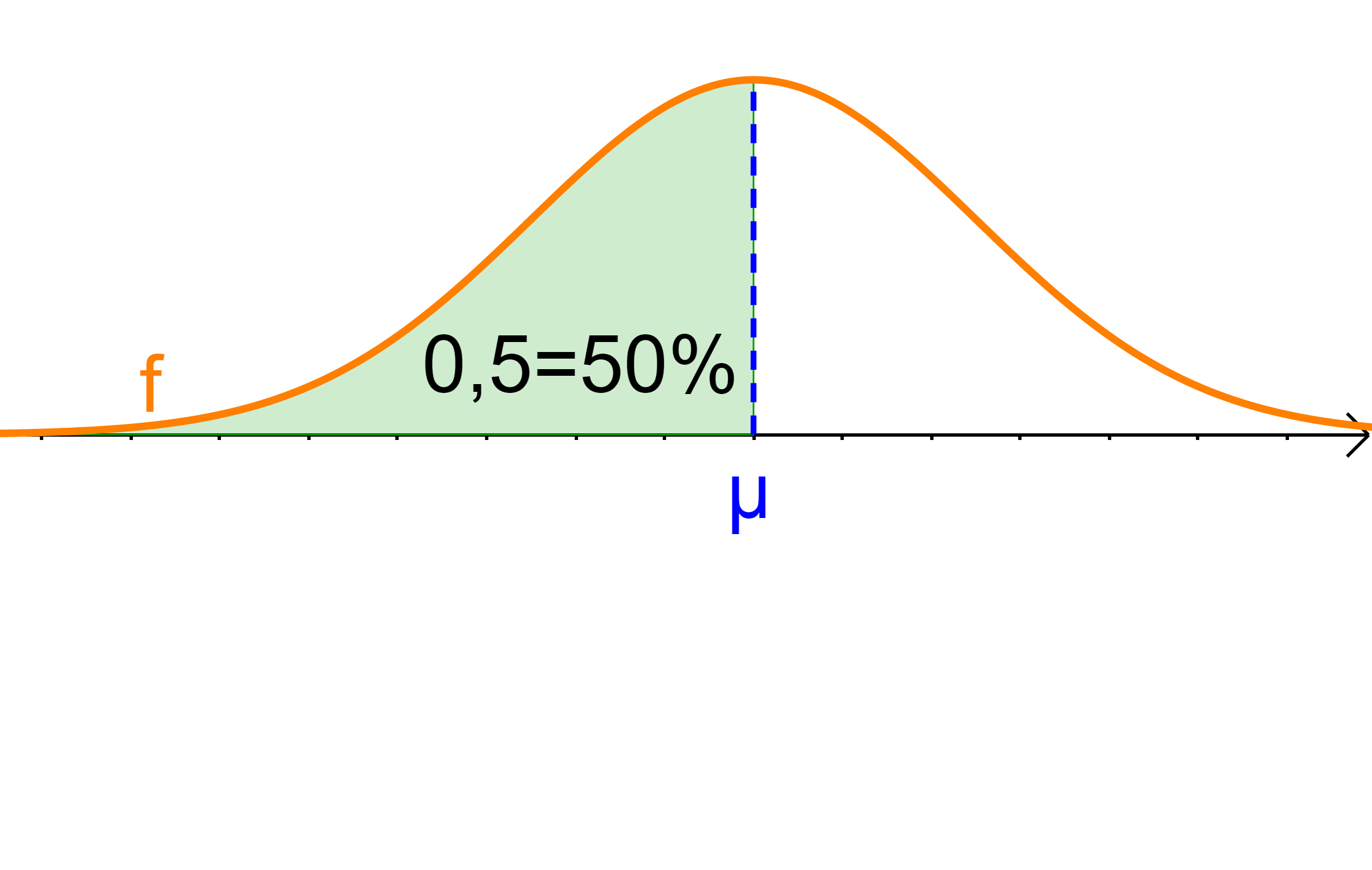 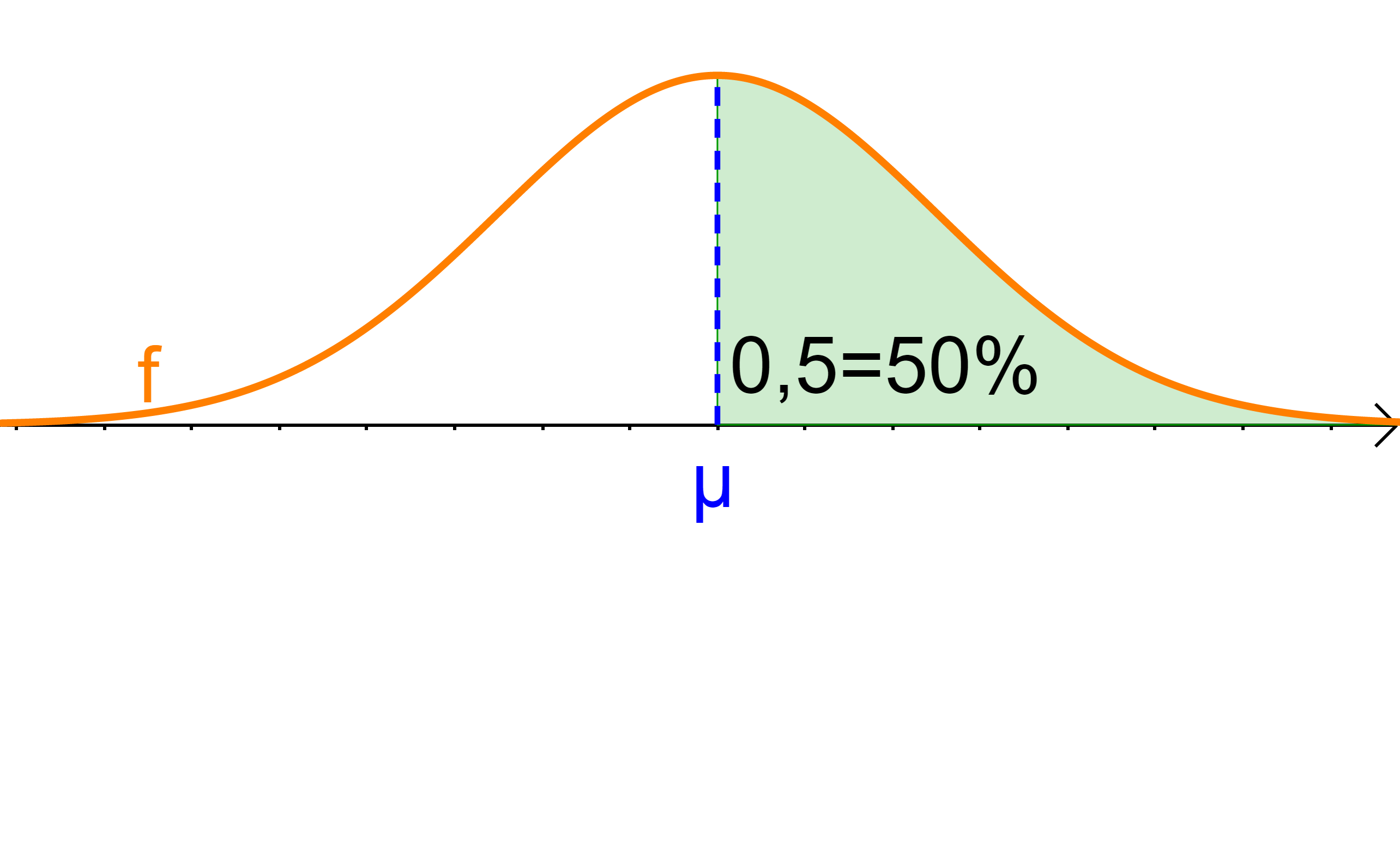 Bemerkung: Eine stetige Zufallsvariable nimmt für einzelne Werte keine Wahrscheinlichkeit an. Es gilt:
Wichtige Überlegungen
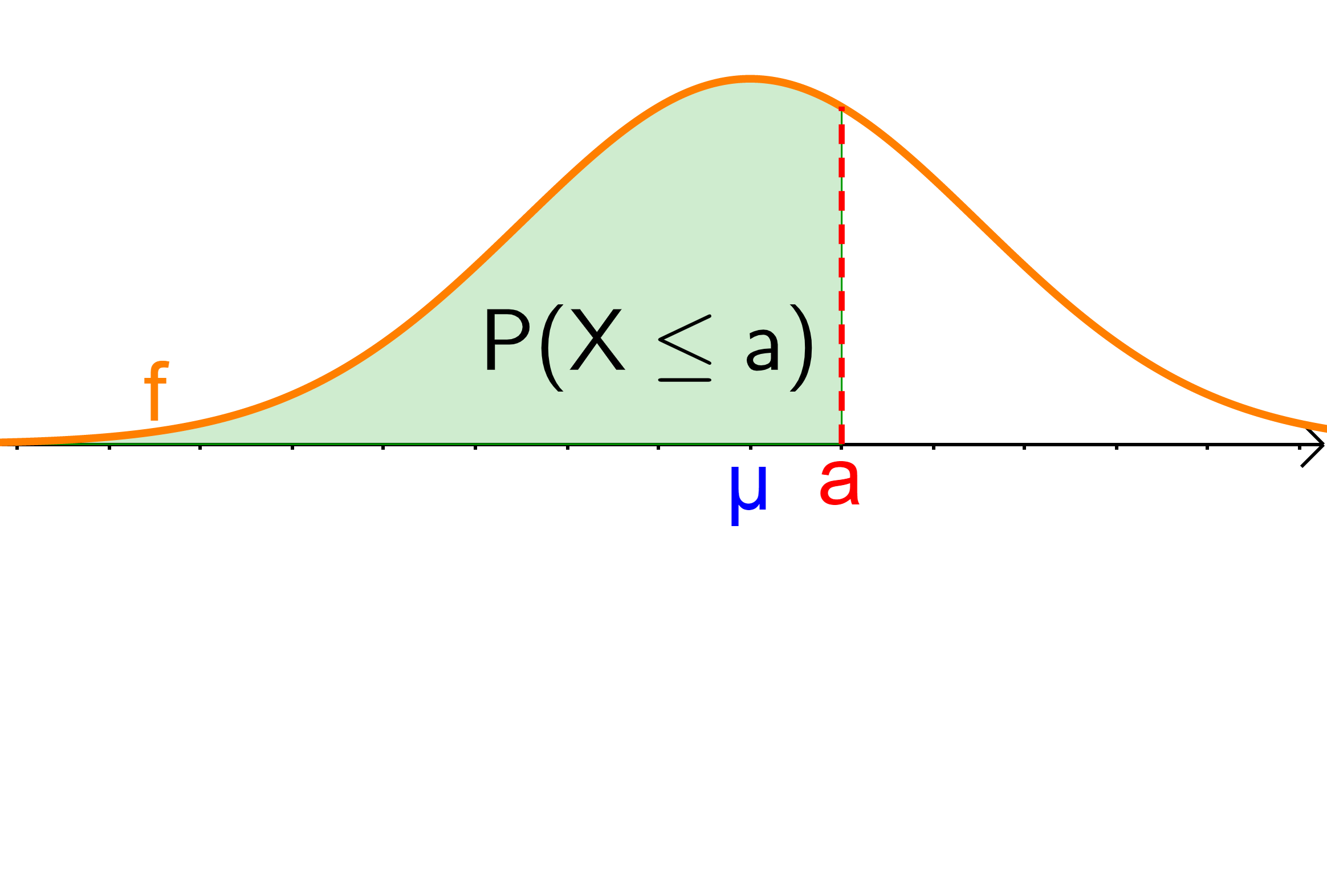 Wichtige Überlegungen
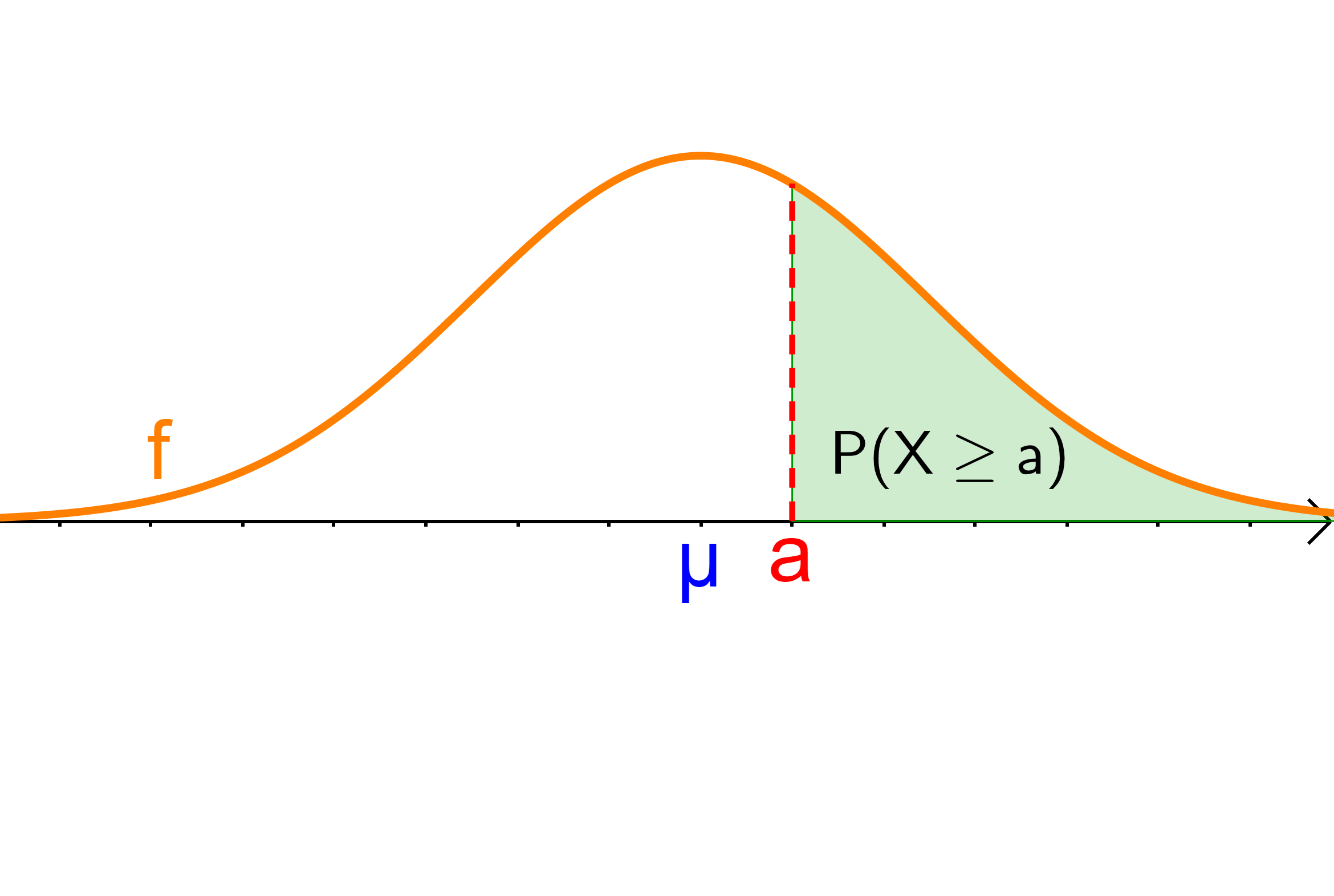 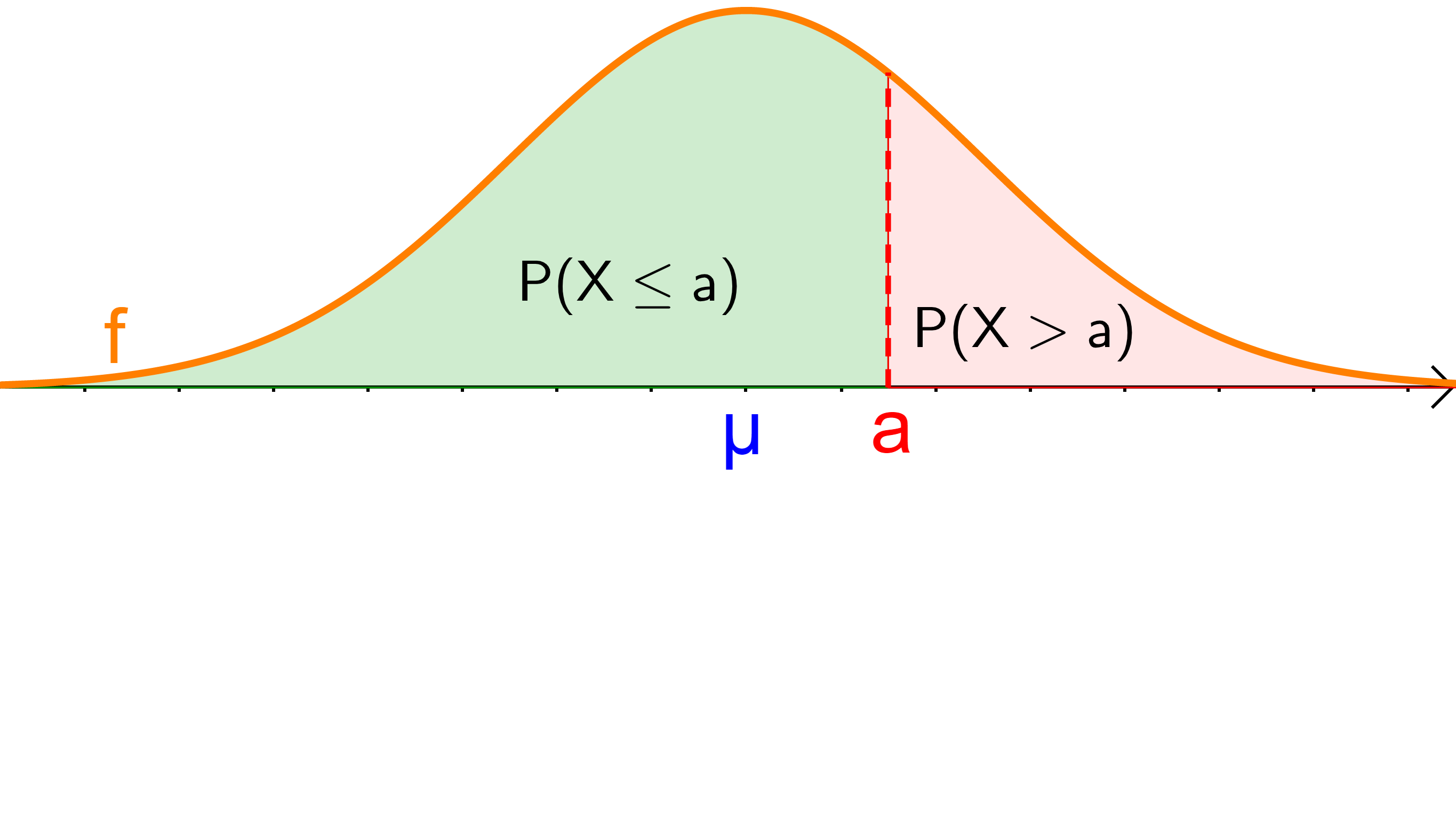 Wichtige Überlegungen
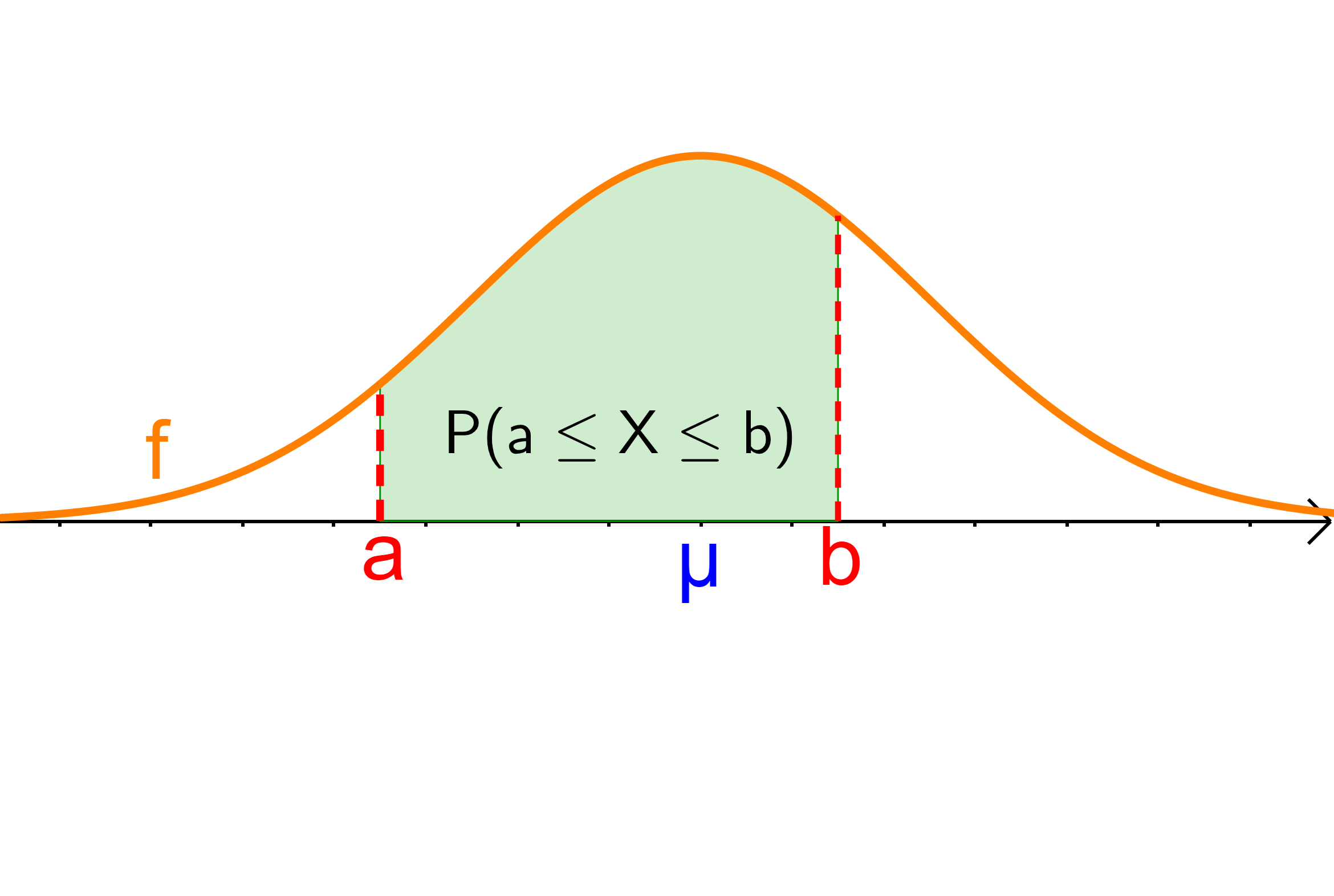 GeoGebra: Wahrscheinlichkeitsrechner
herzeigen
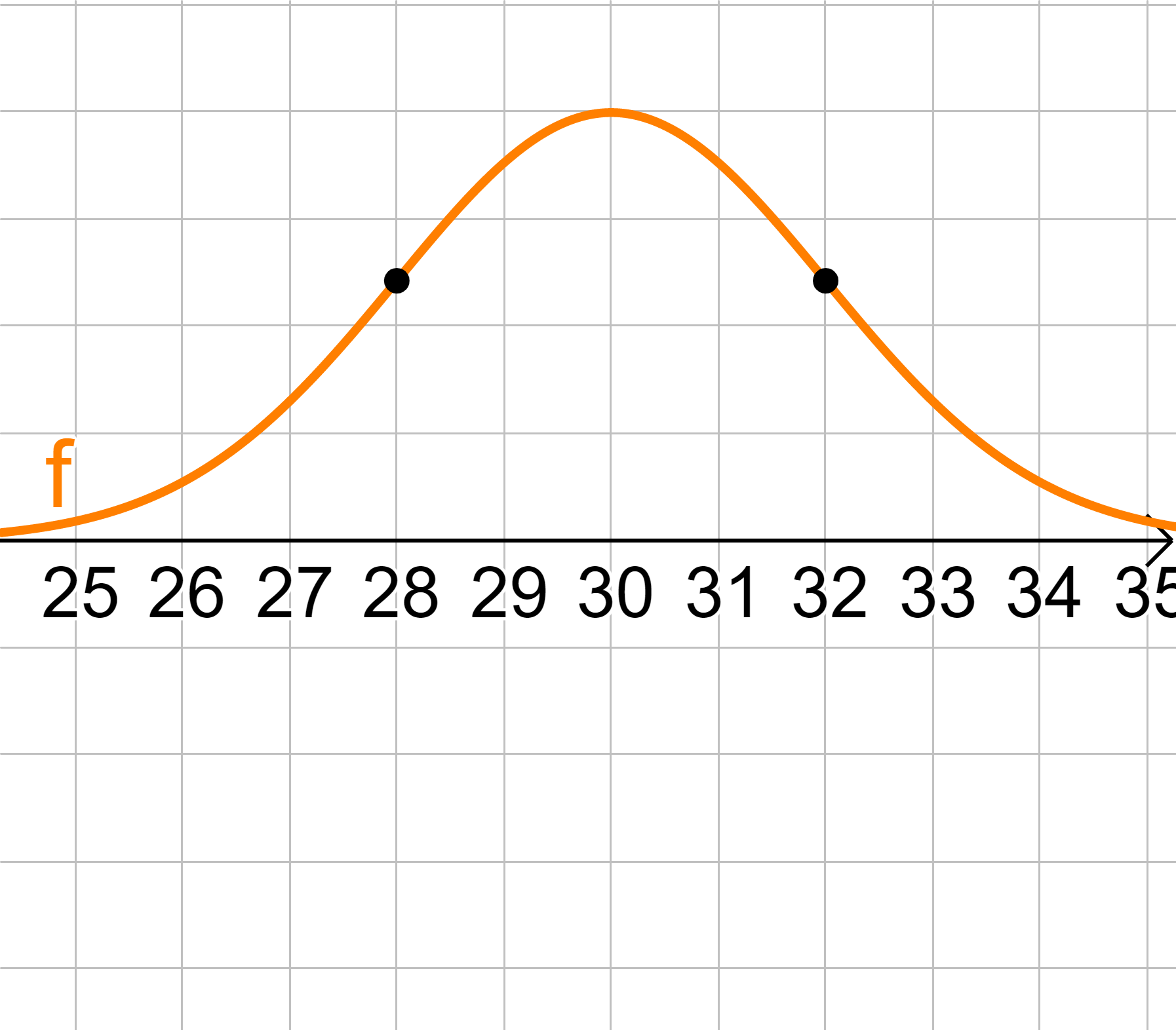 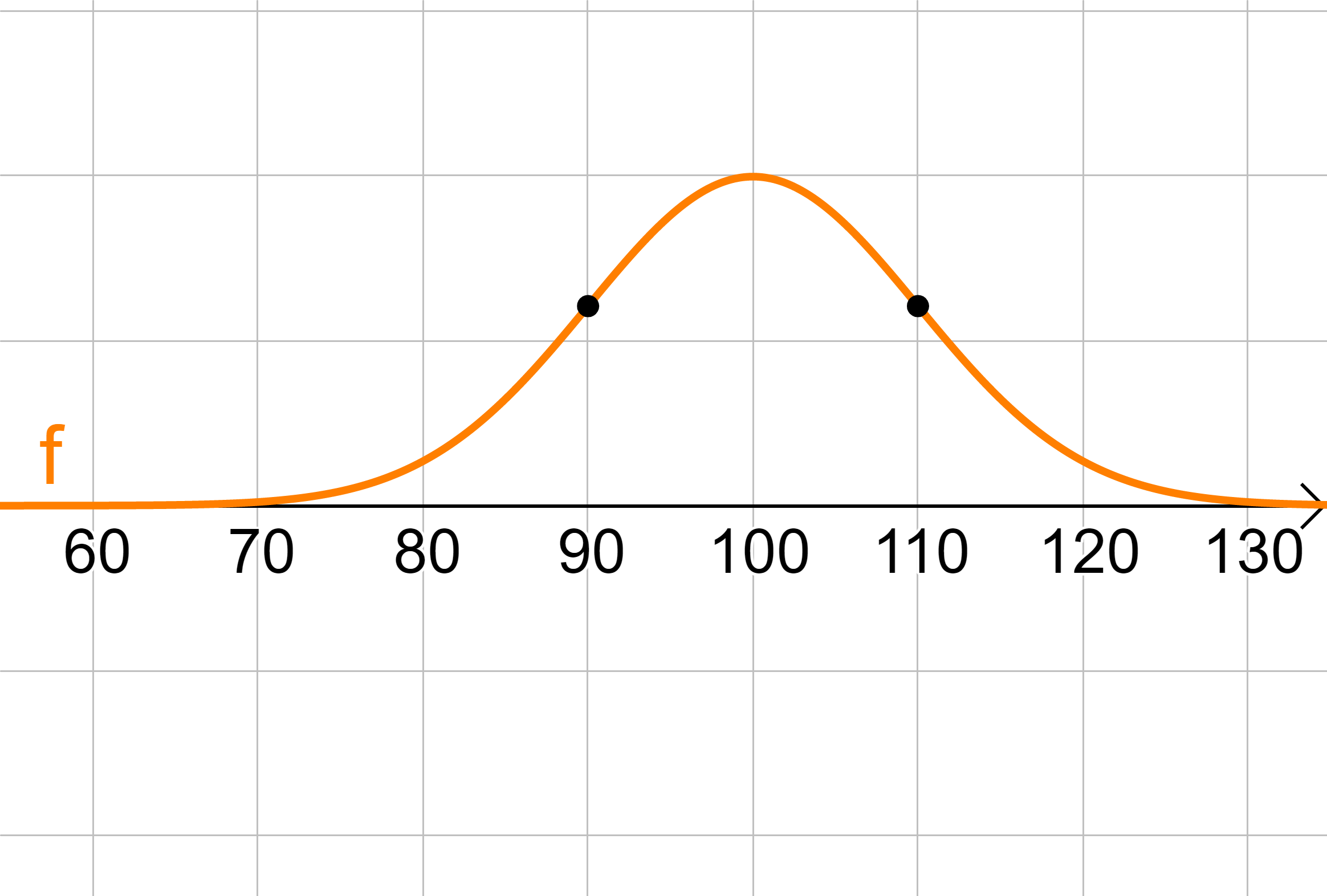